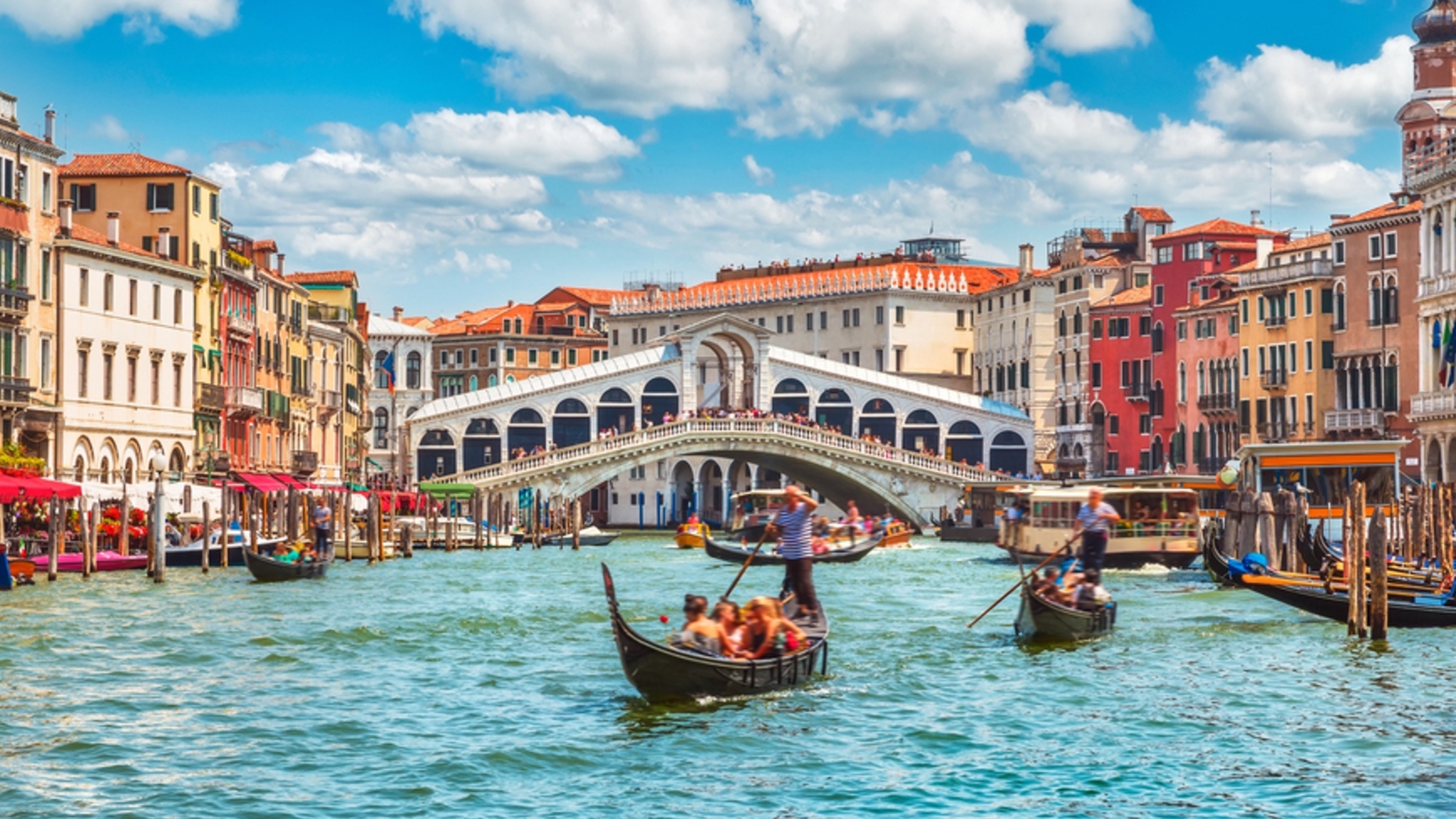 UEMS-CESMA Appraisals: Experiences with recent appraisals
Prof. dr. Danny G.P. Mathysen
UEMS-CESMA Liaison Officer - University of Antwerp
Currently ongoing UEMS-CESMA Appraisal procedures (beta programme)
ON-SITE Examination (experiences by Maeve Durkan)
European Board & College Obstetrics and Gynaecology (EBCOG)

ONLINE Examinations (experiences by Danny Mathysen)
European Board of Paediatrics Examination (EBP-EAP)   (online exam)
ESPN Board Examination in Pediatric Nephrology   (online exam)
Online versus on-site
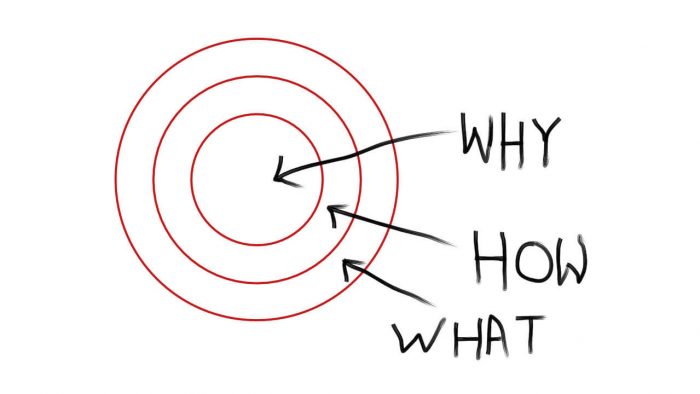 Challenges and Advantages
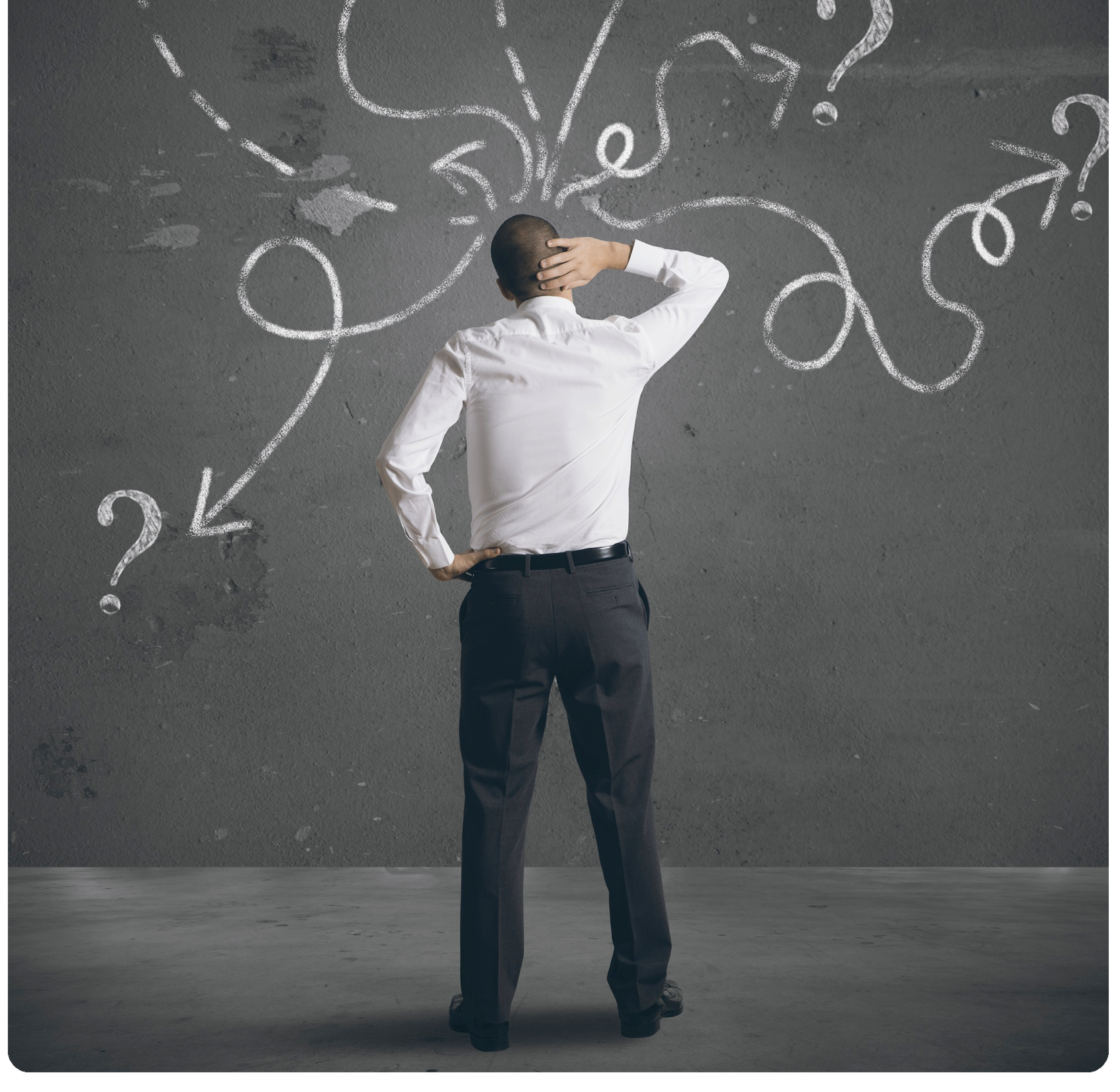 In theory, theory and practice are the same. In practice, they are not.
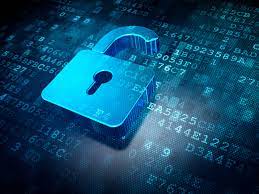 SECURITY

Subspecialisation leads to ...
... higher attention to content validity
... but also less attention to security
Online versus on-site
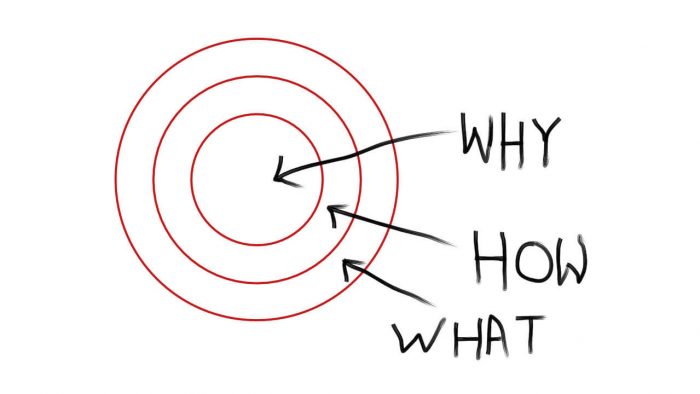 Challenges and Advantages
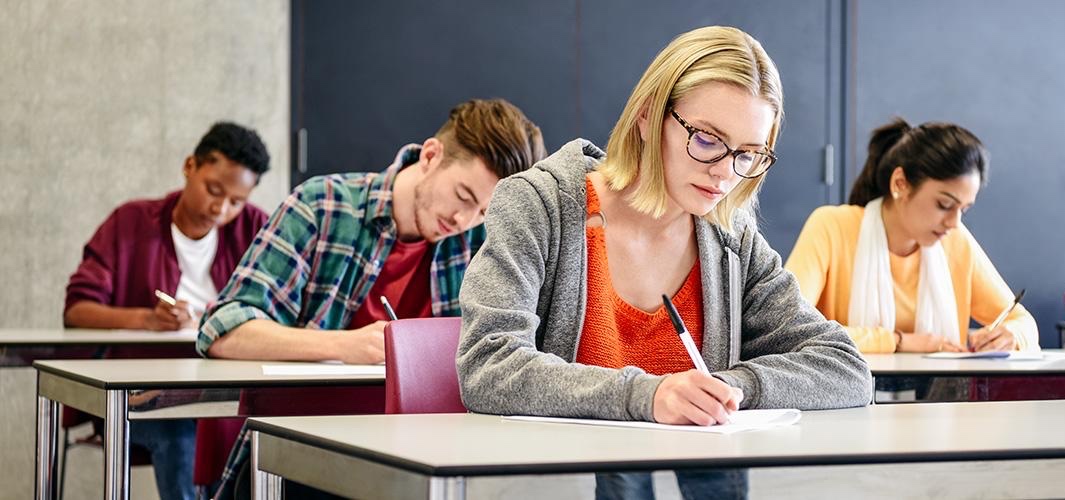 Direct observation of exams (pre-COVID19)
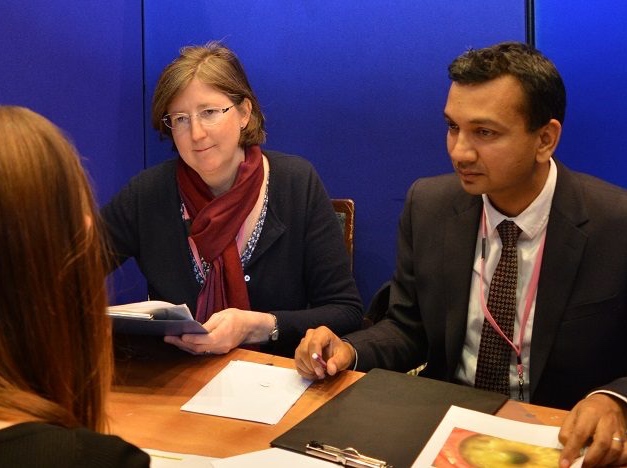 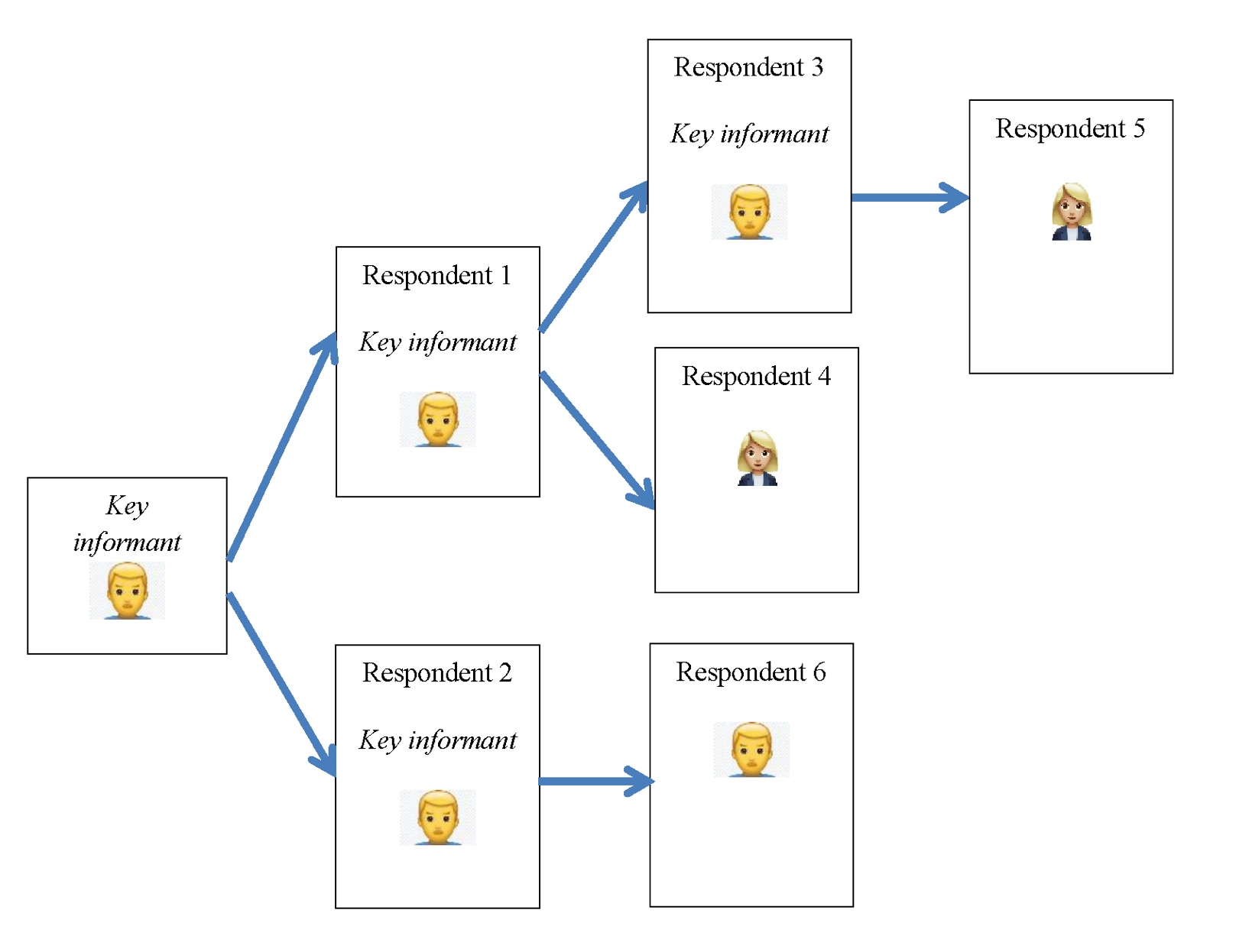 Spontaneous interviews with candidates and examiners
This aspect of UEMS-CESMA Appraisal is not present in appraisals of online examinations unfortunately
Online versus on-site
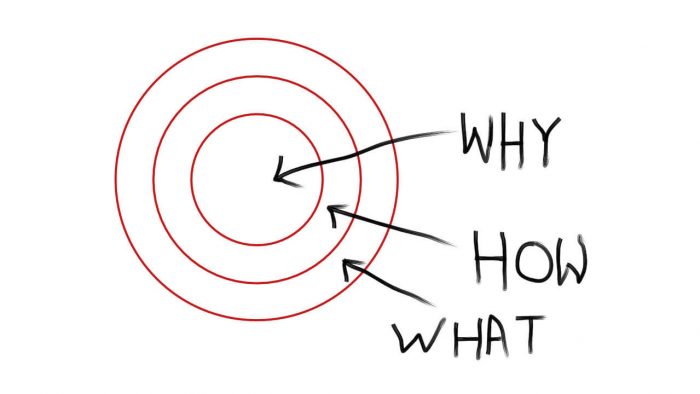 Challenges and Advantages
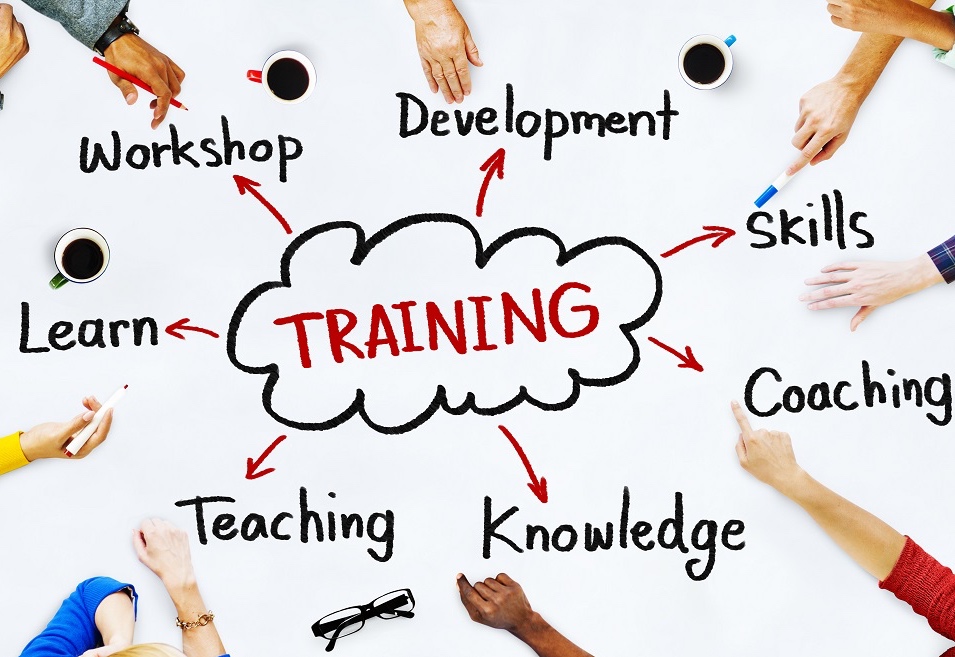 European Training Requirements (ETRs) define training
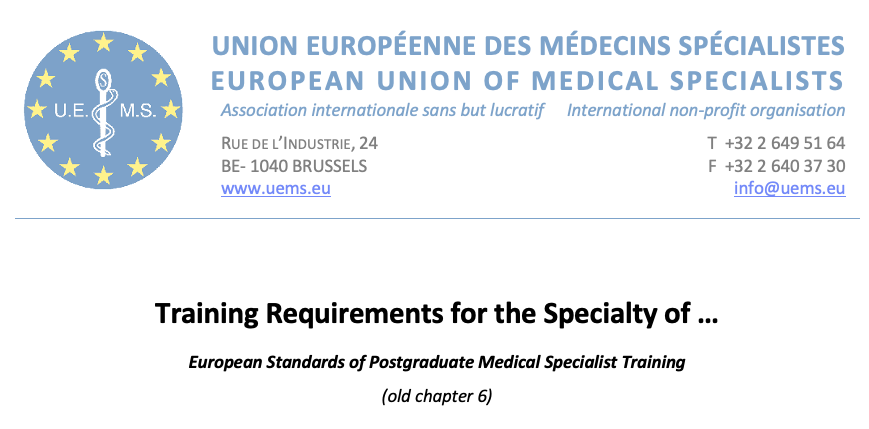 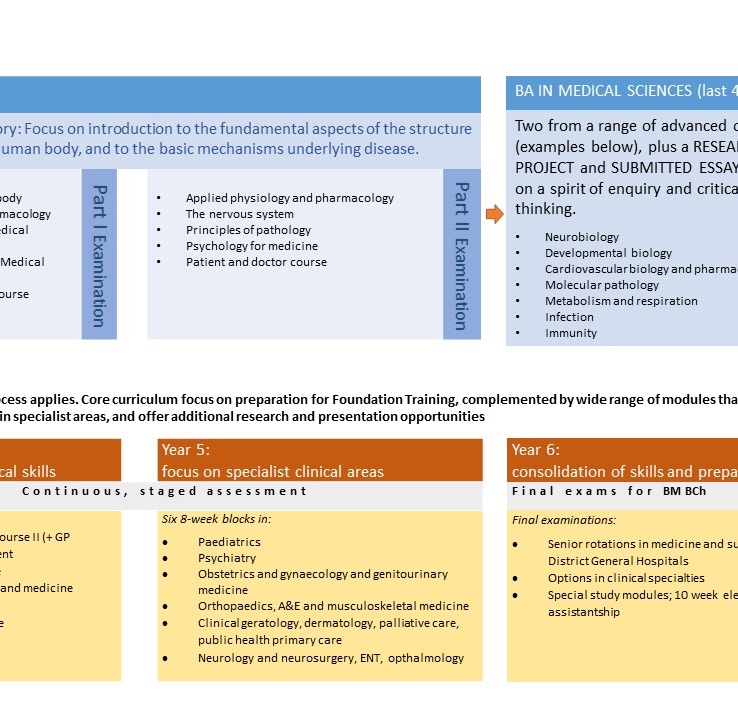 Curriculumof the training
Syllabusavailable for training purposes
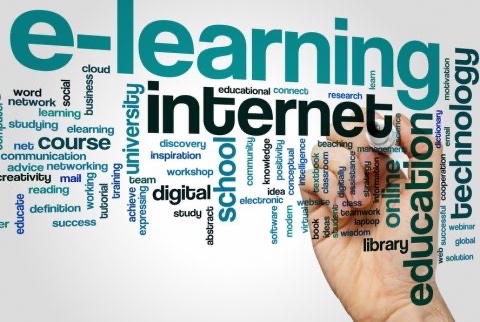 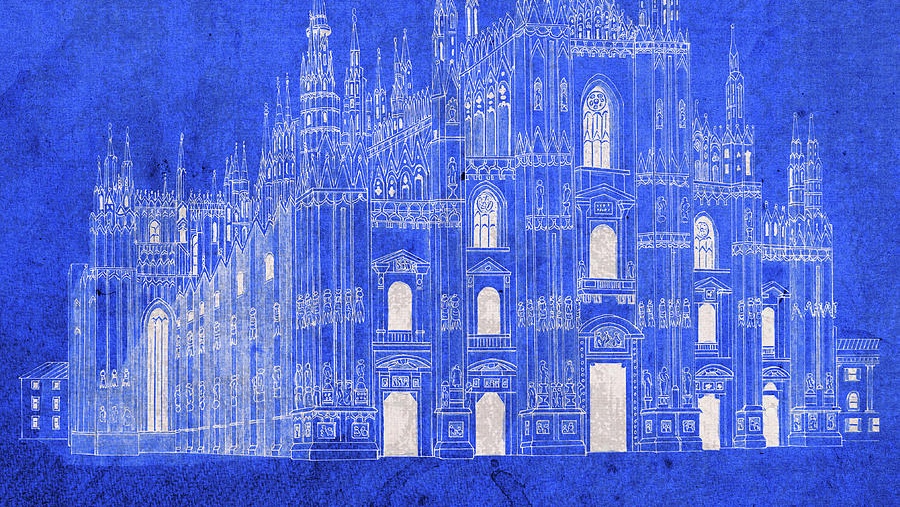 Blueprint of the European examTranslation of ETRs, curriculum and syllabus that describe training into an examination evaluating this training
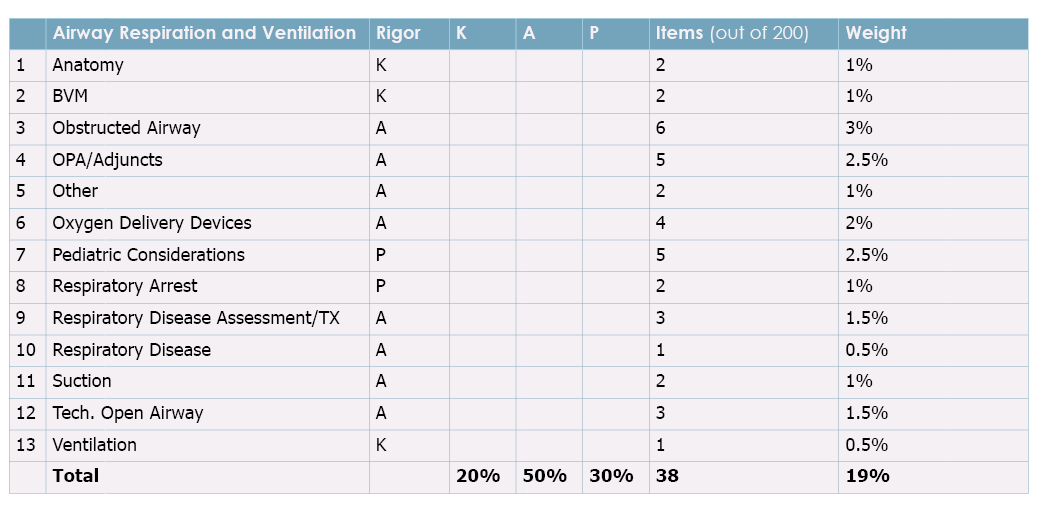 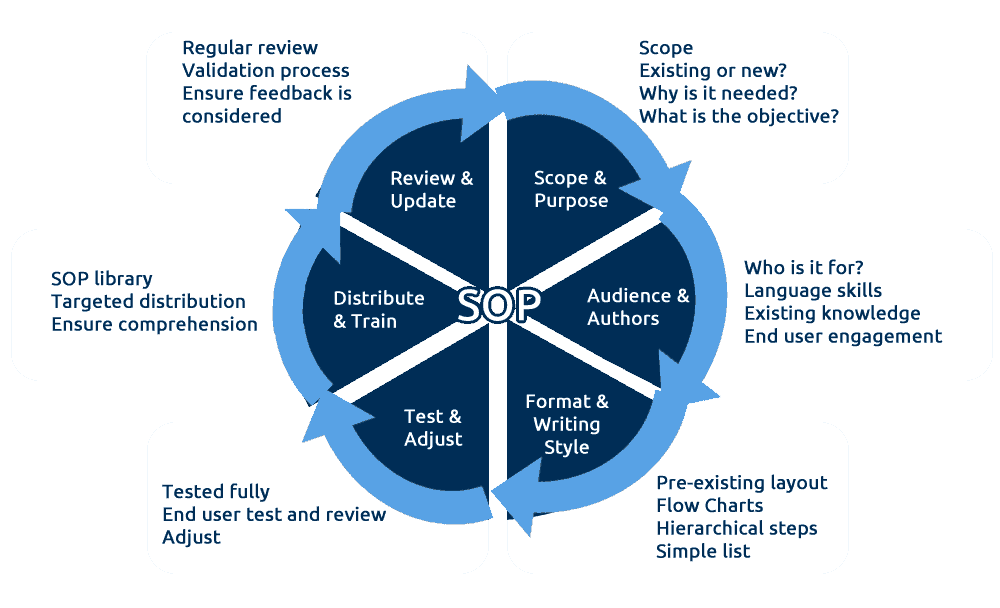 Standard operating procedures
Qualitative appraisal of exams
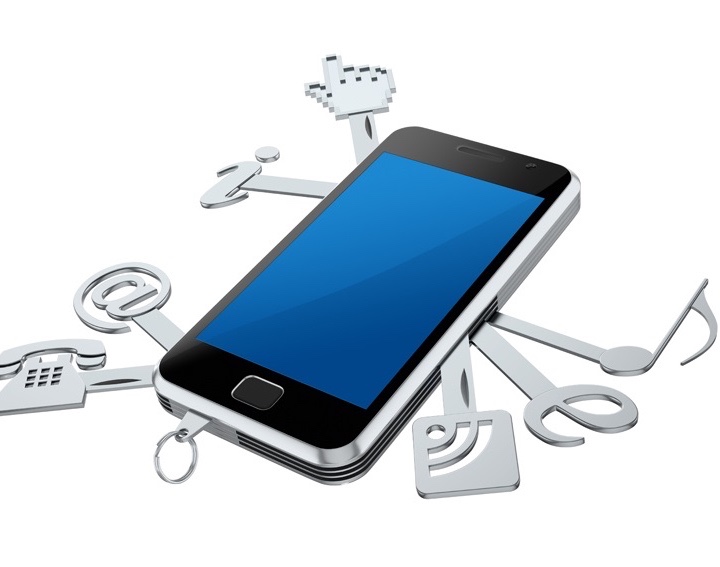 Elements of appraisal...= theory + practice
Exam procedures
Question banking
Question selection
Pass mark setting
Deliberation methods
Appeals procedure
Registration procedure
Information available for candidates/examiners
Examination environment(venue onsite/platform online): easy to access, security, ...
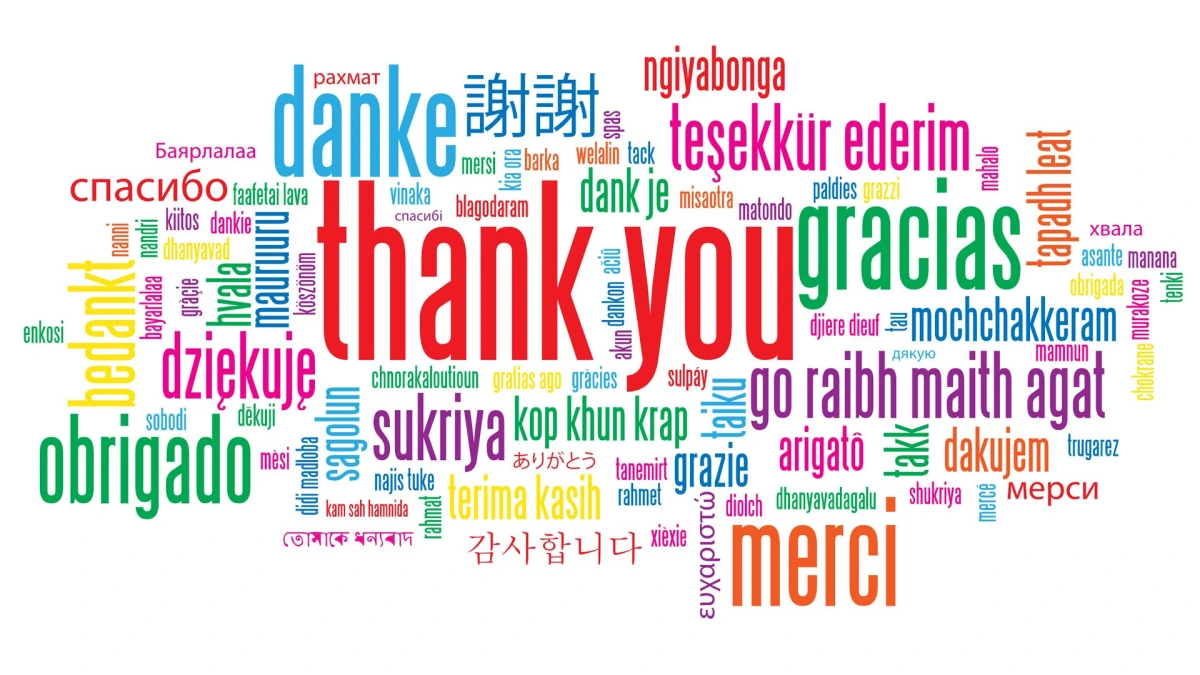